ECG ANORMAL
Dra. Pilar Muñoz B.
Cardiólogo HDS
Prof. Asistente U. de Chile
Motivo de Consulta:
Dolor torácico
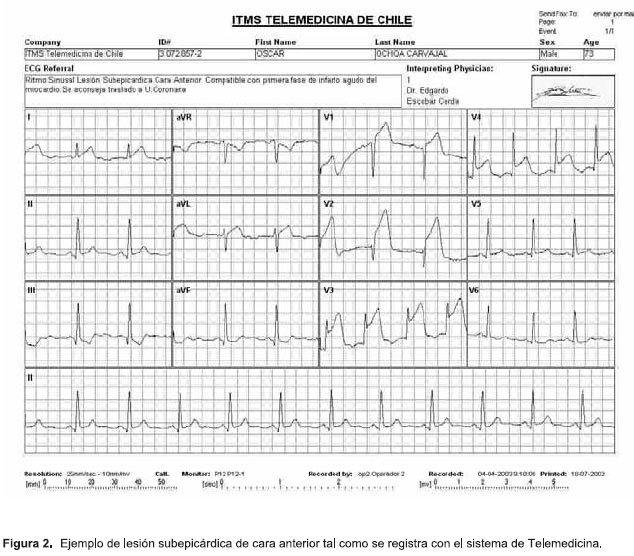 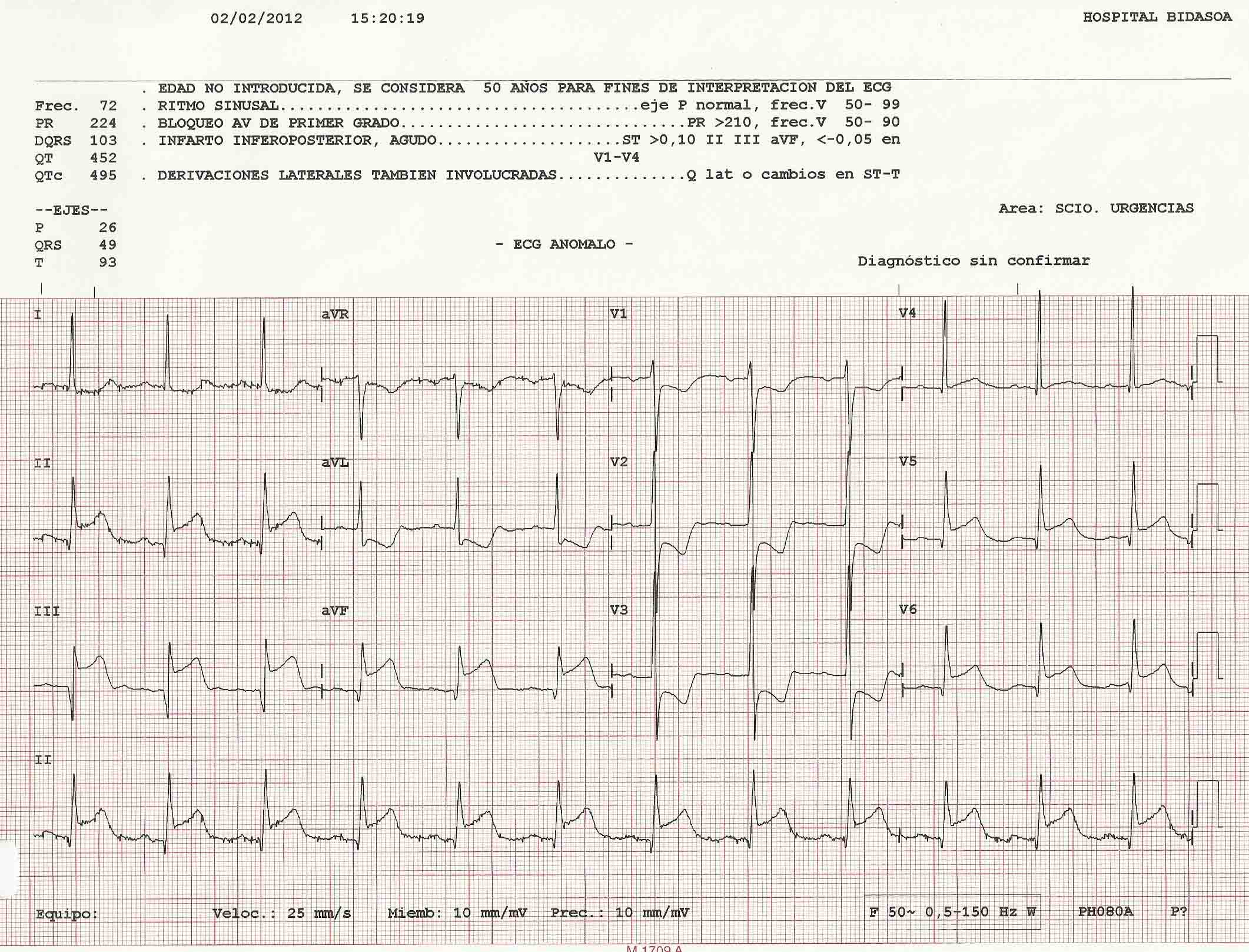 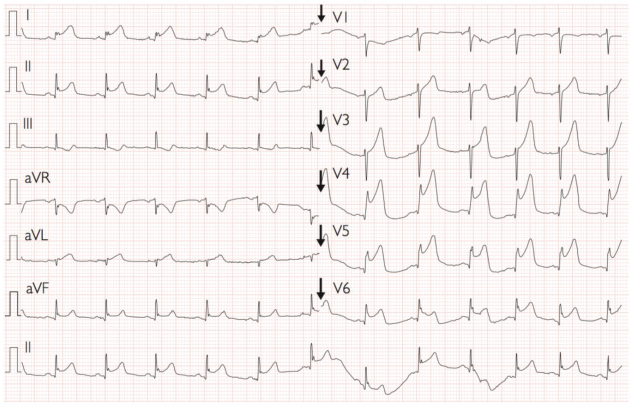 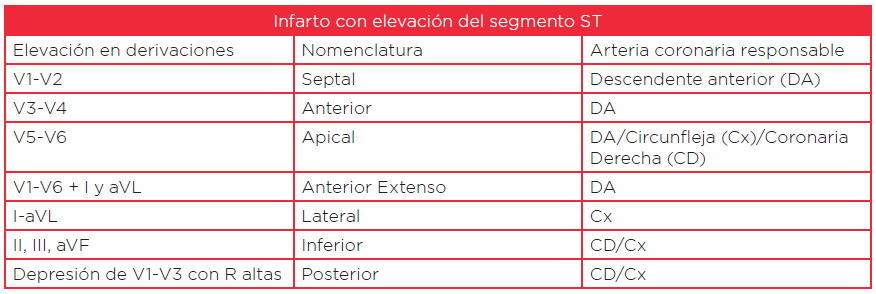 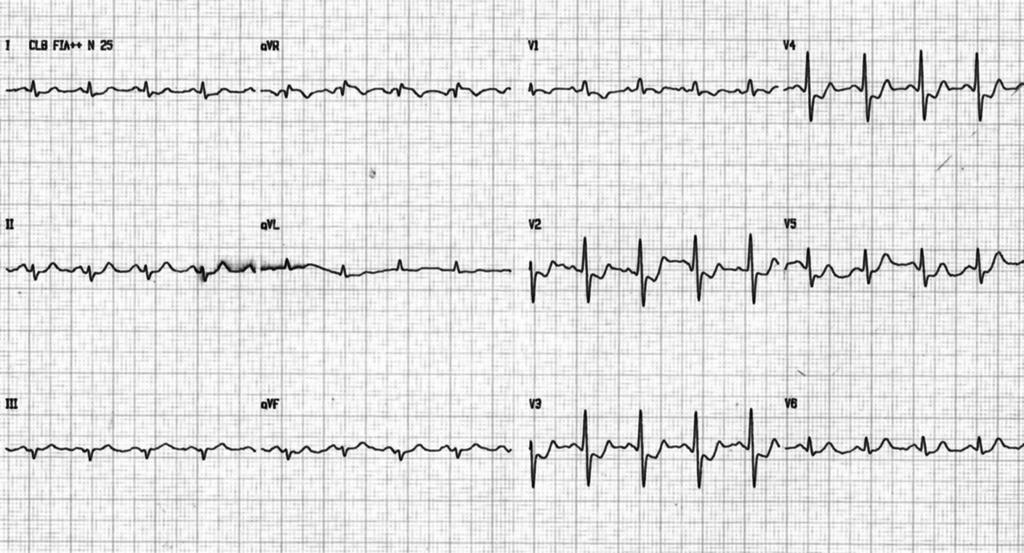 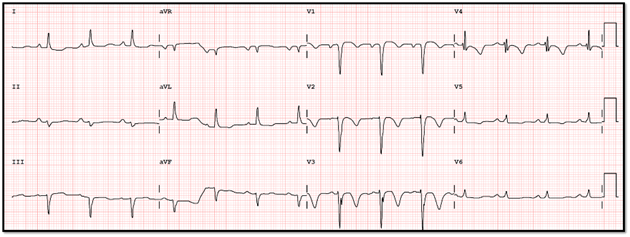 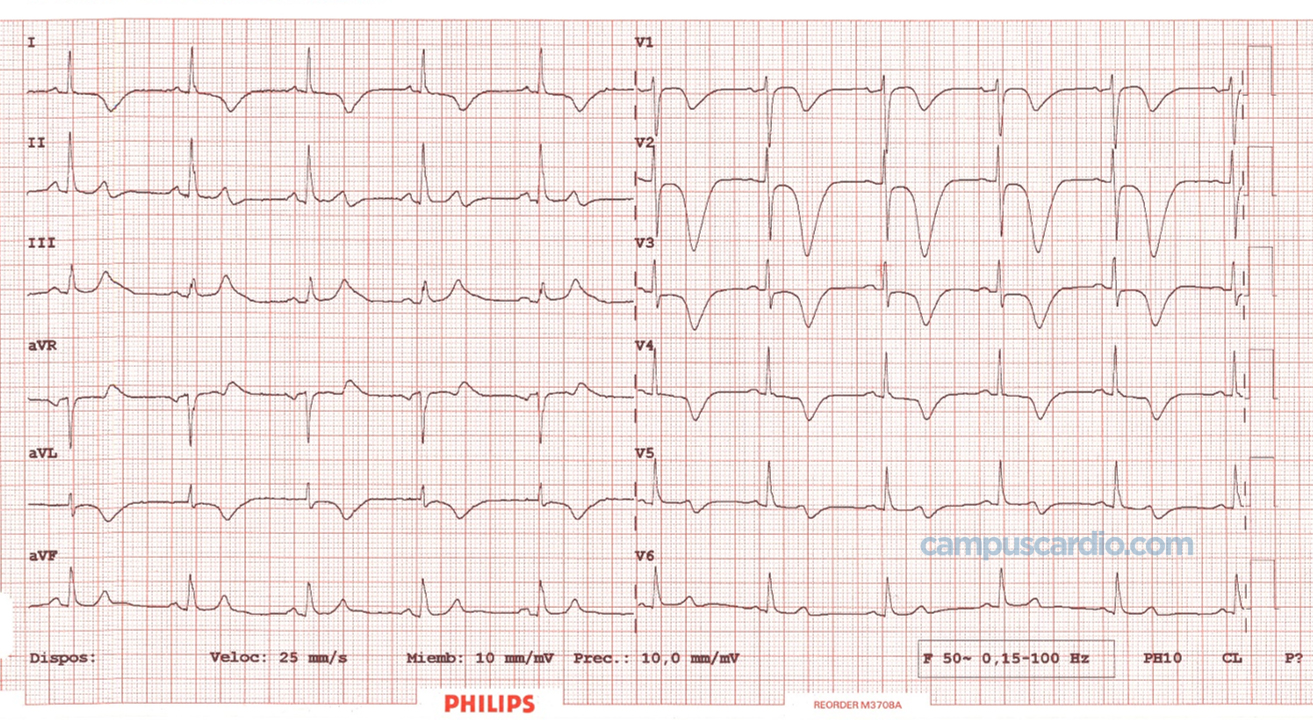 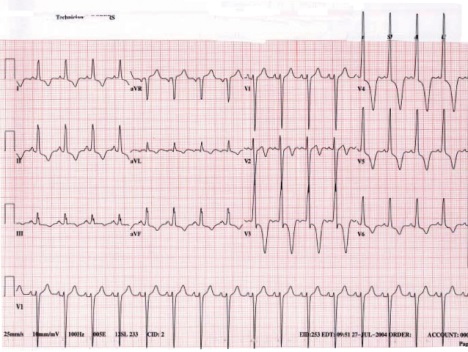 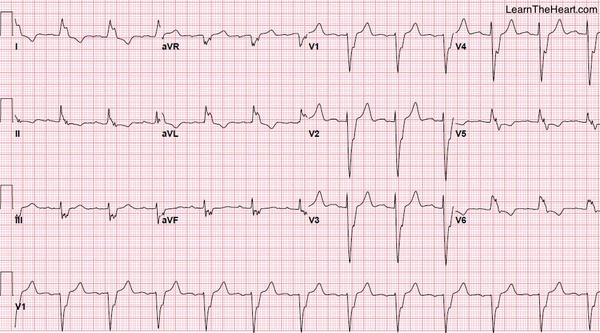 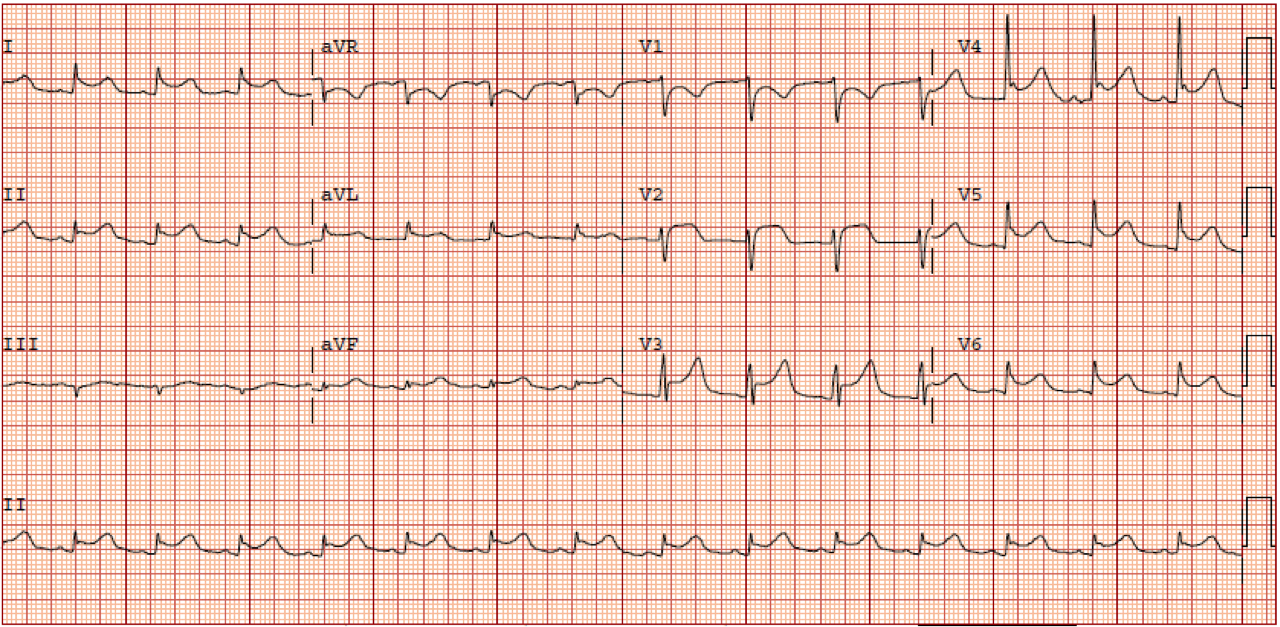 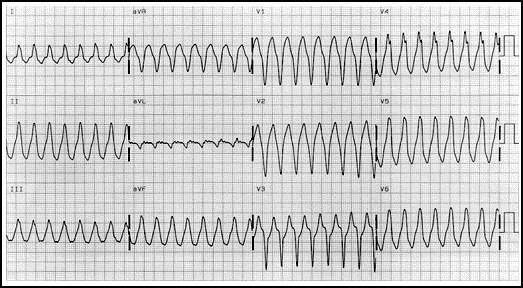 Motivo de Consulta:
Palpitaciones
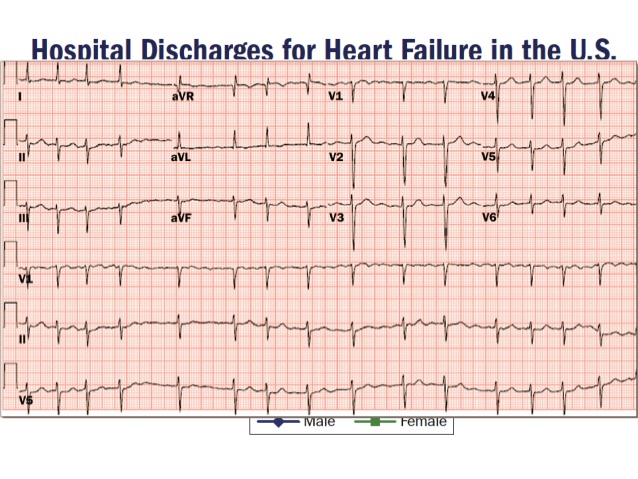 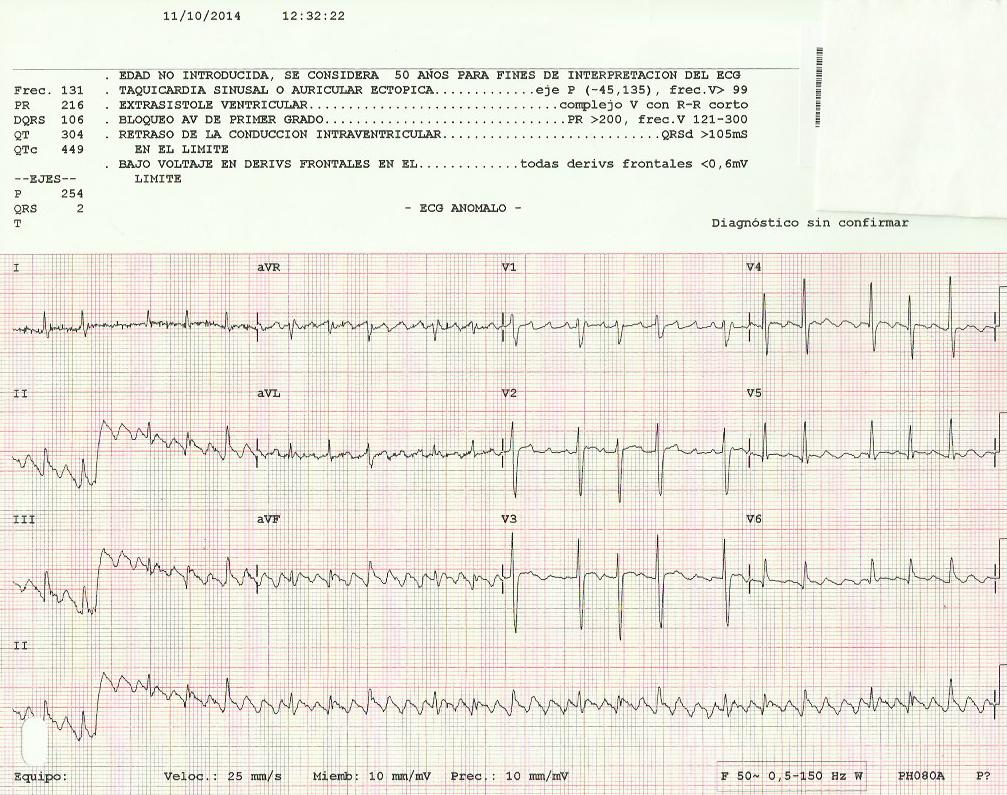 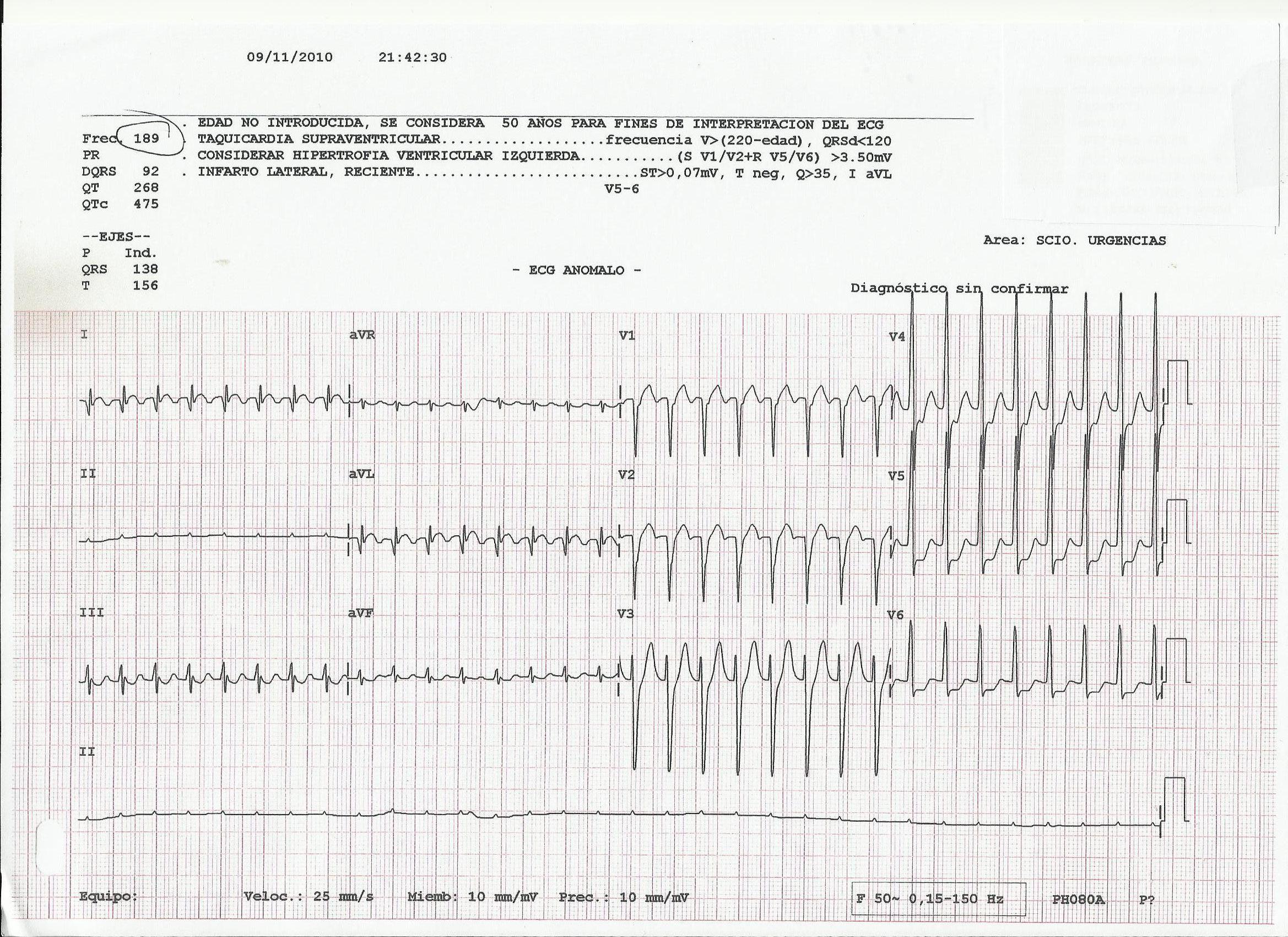 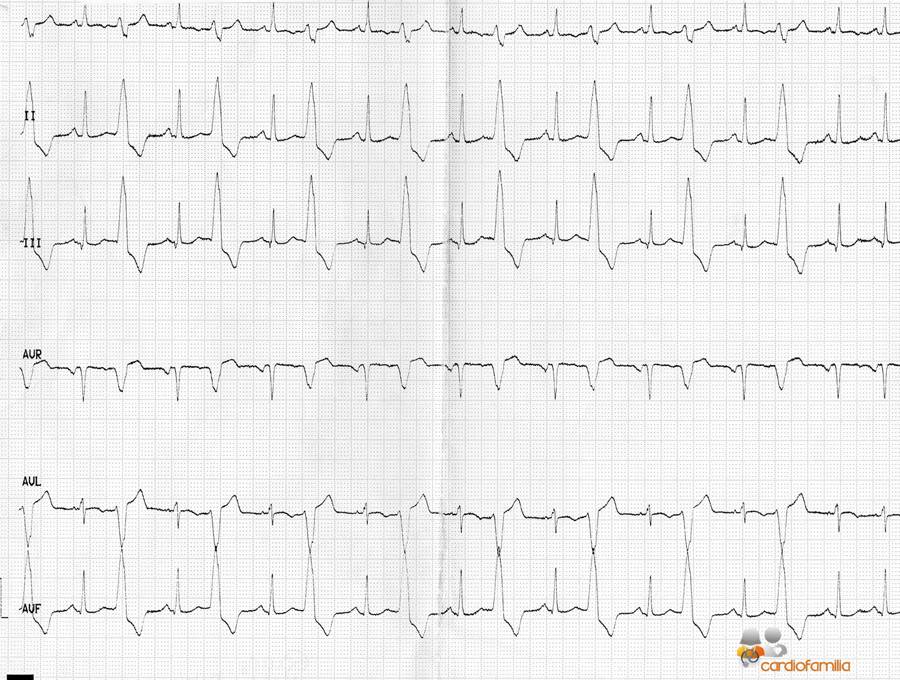 Motivo de Consulta:
Síncope - Mareos
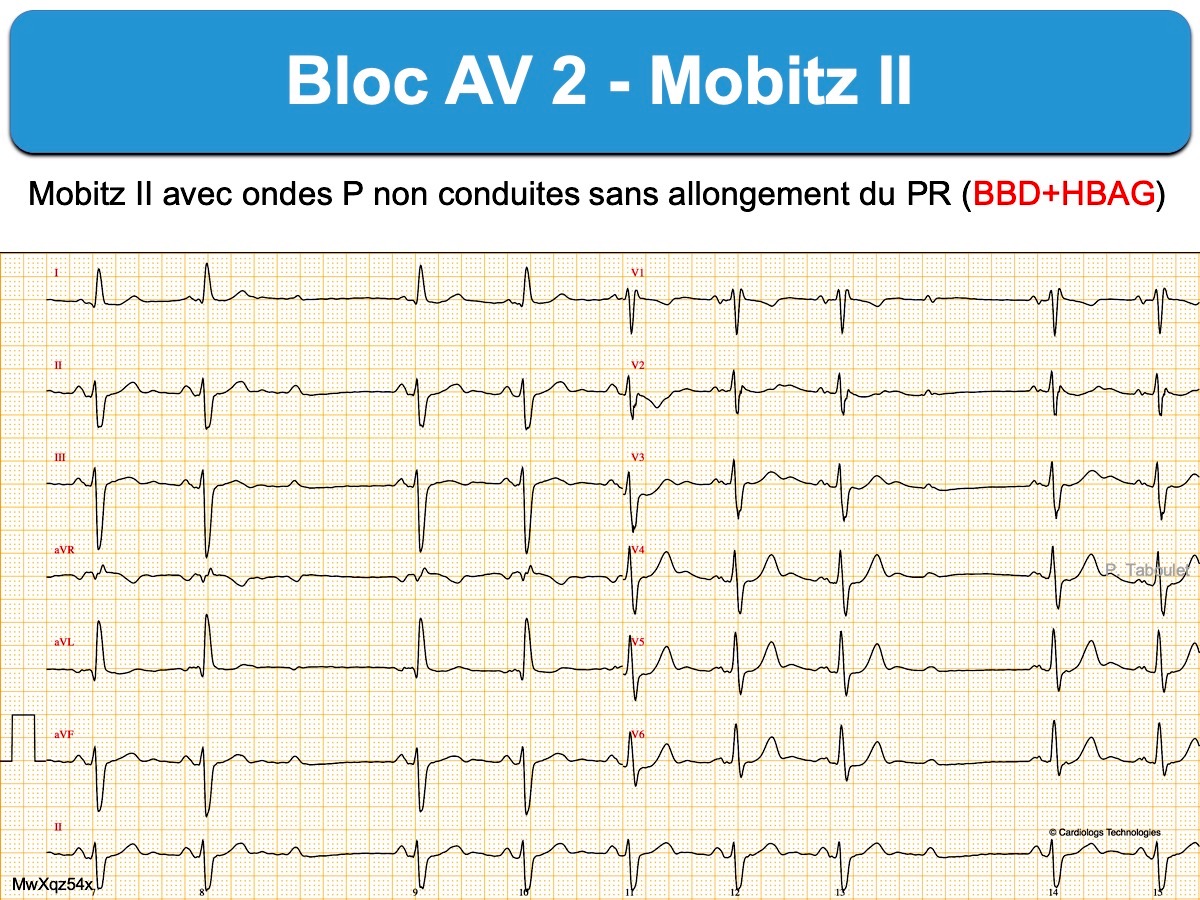 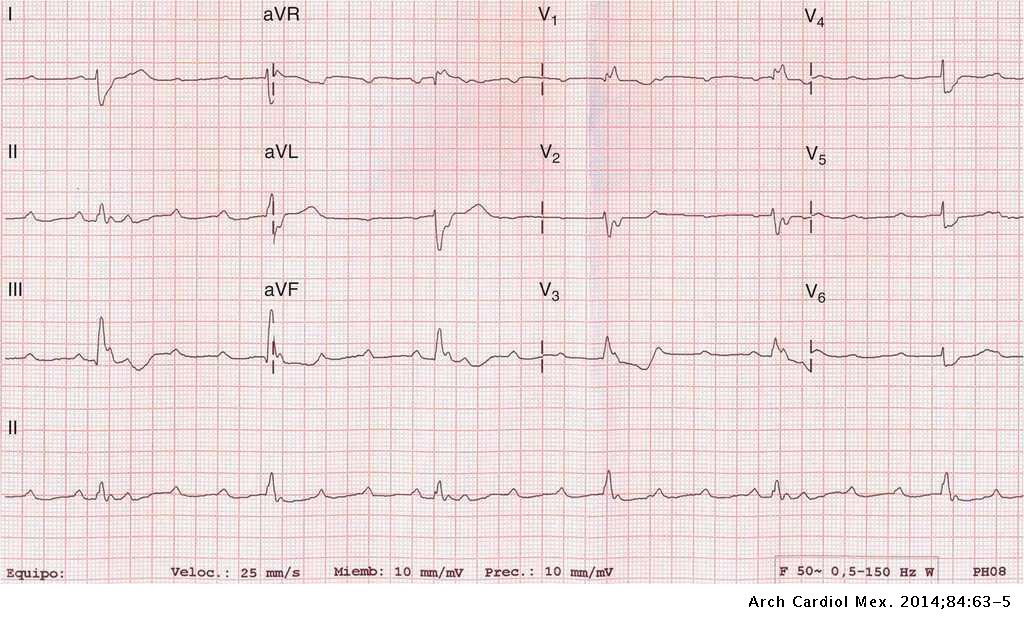 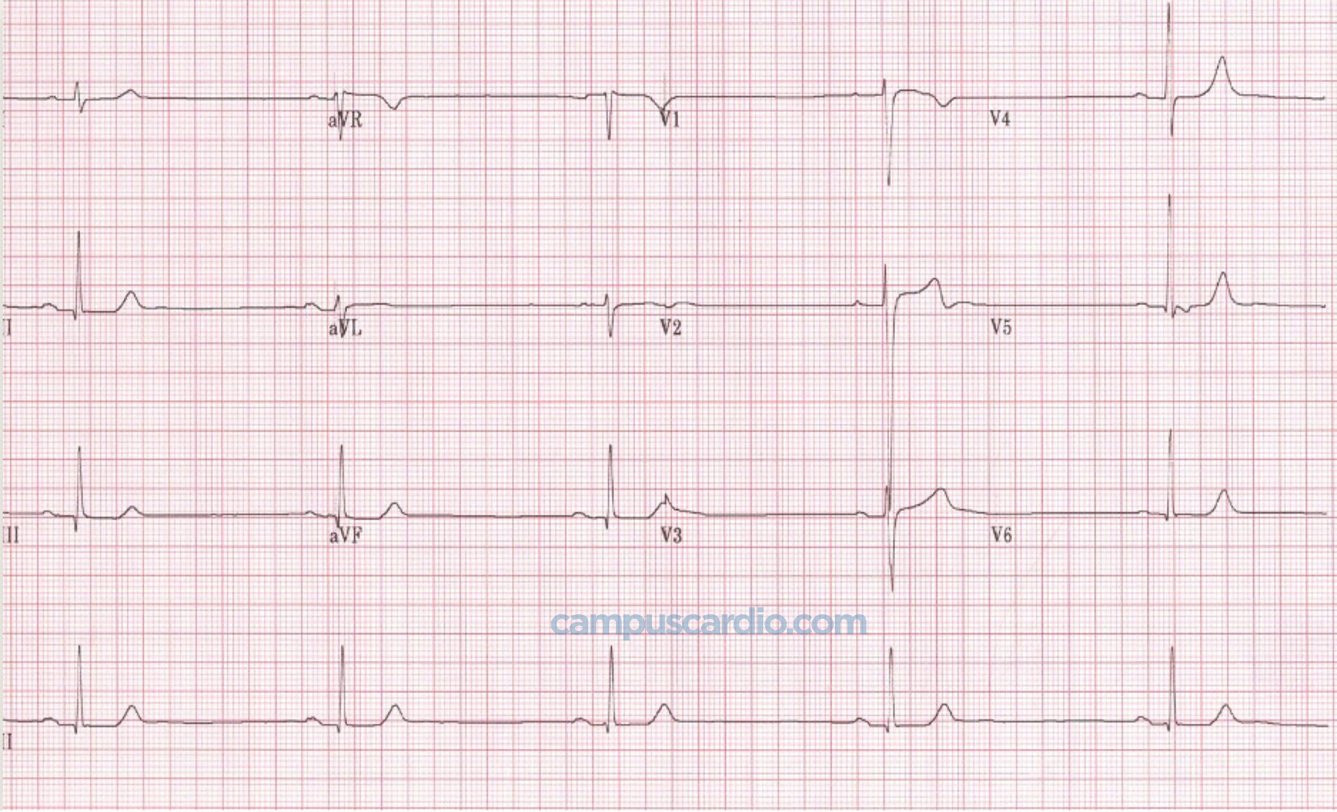 Efecto de Fármacos y Trastornos HE en ECG
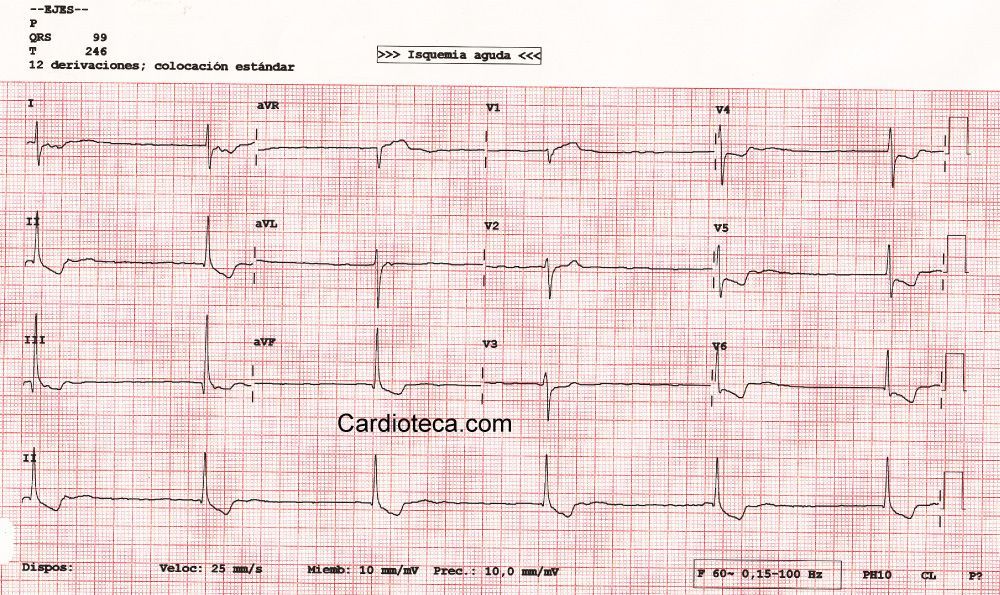 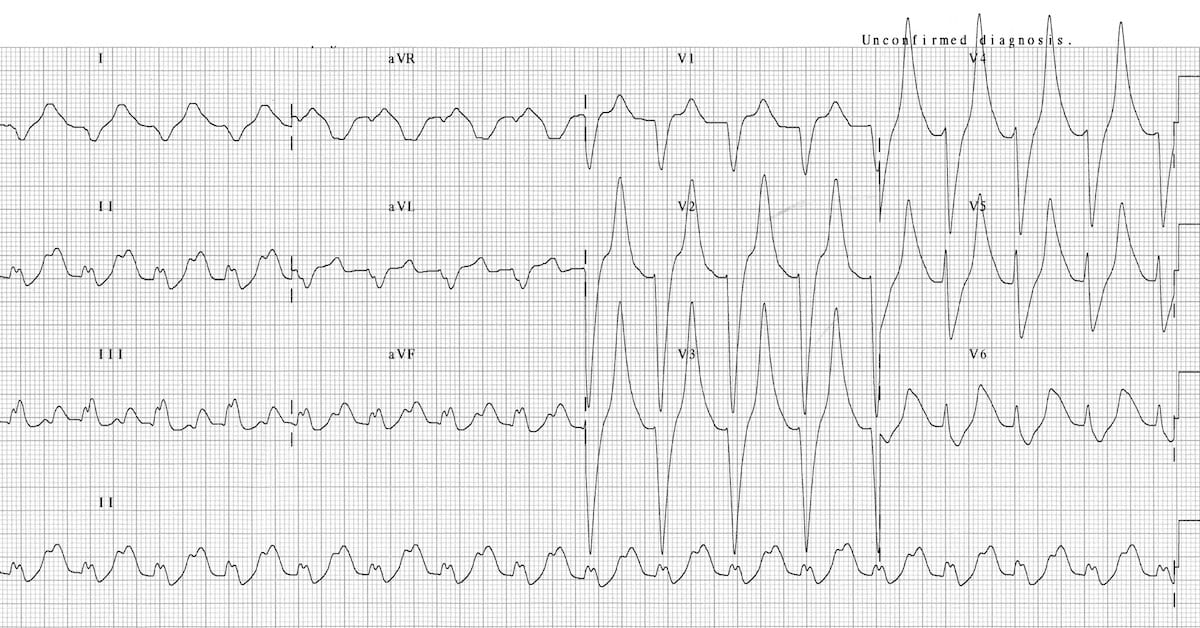 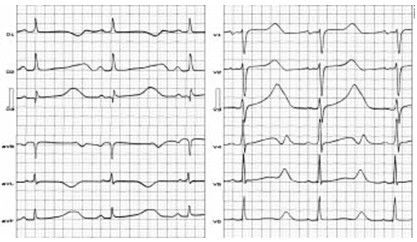